ỦY BAN NHÂN DÂN QUẬN LONG BIÊN TRƯỜNG MẦM NON BAN MAI XANH
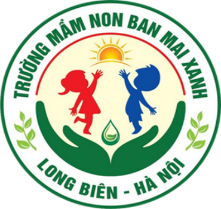 LĨNH VỰC PHÁT TRIỂN NGÔN NGỮNBPB:  Hình trònĐối tượng: 24-36 thángLớp: Nhà trẻ D1
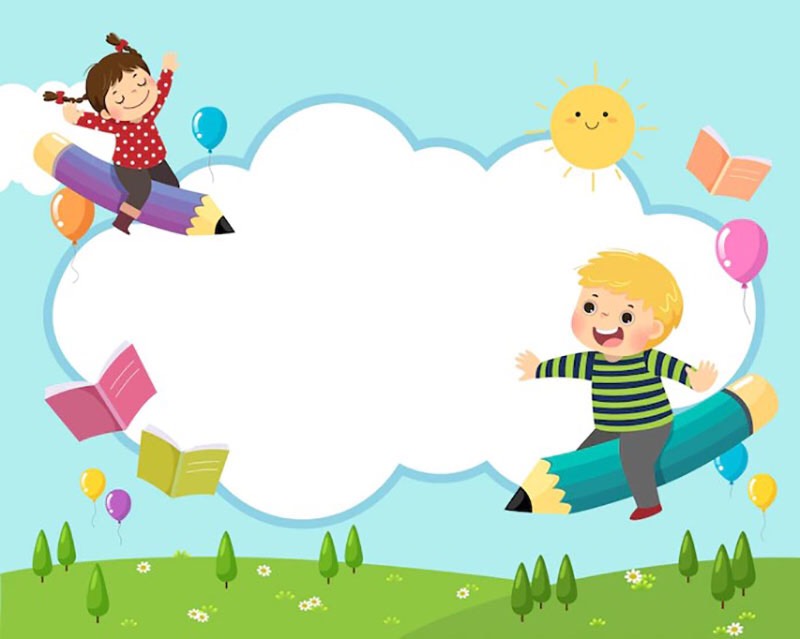 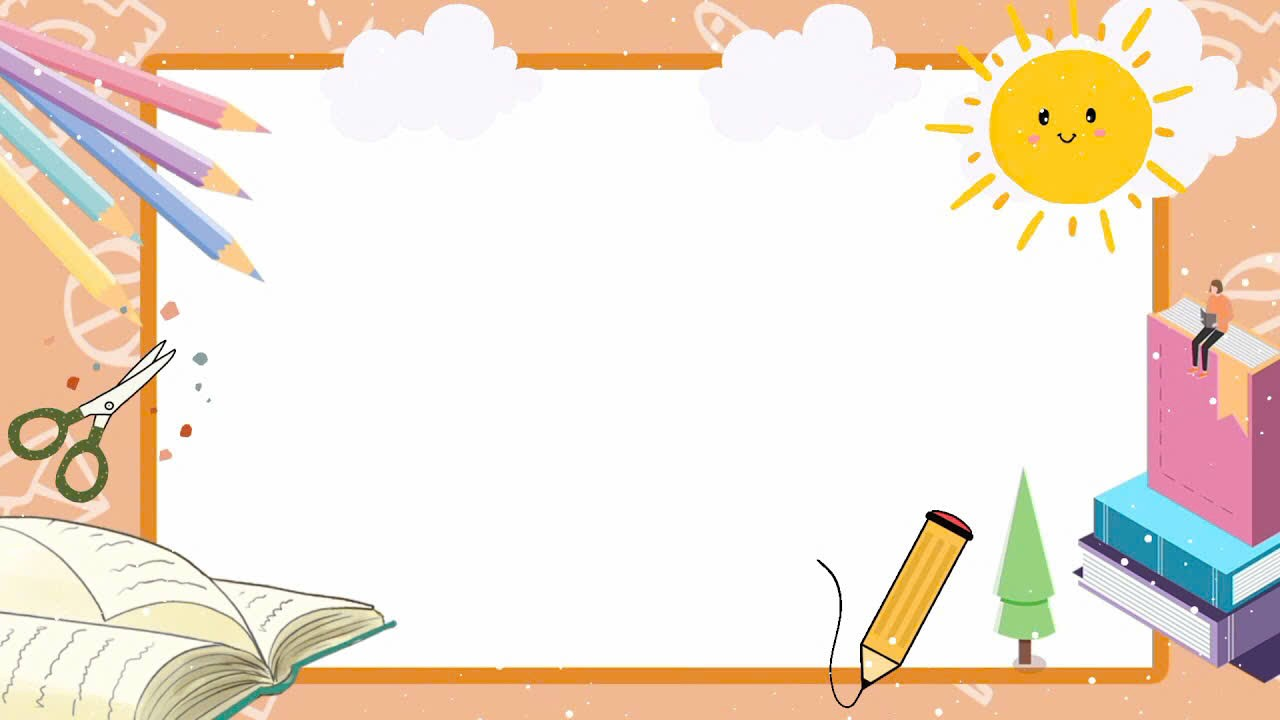 Cô và trẻ đọc bài thơ: Cái Bát
Hoạt động gây hứng thú:
  Cô và trẻ cùng hát bài “ Quả bóng”
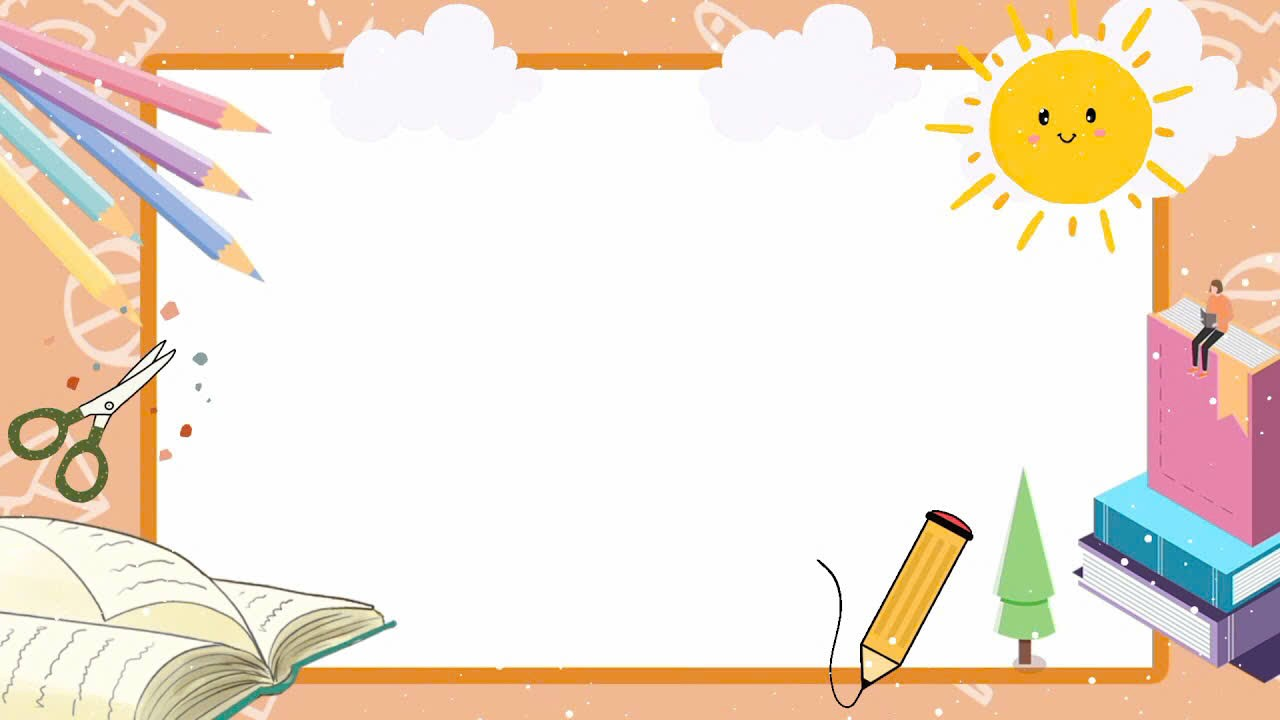 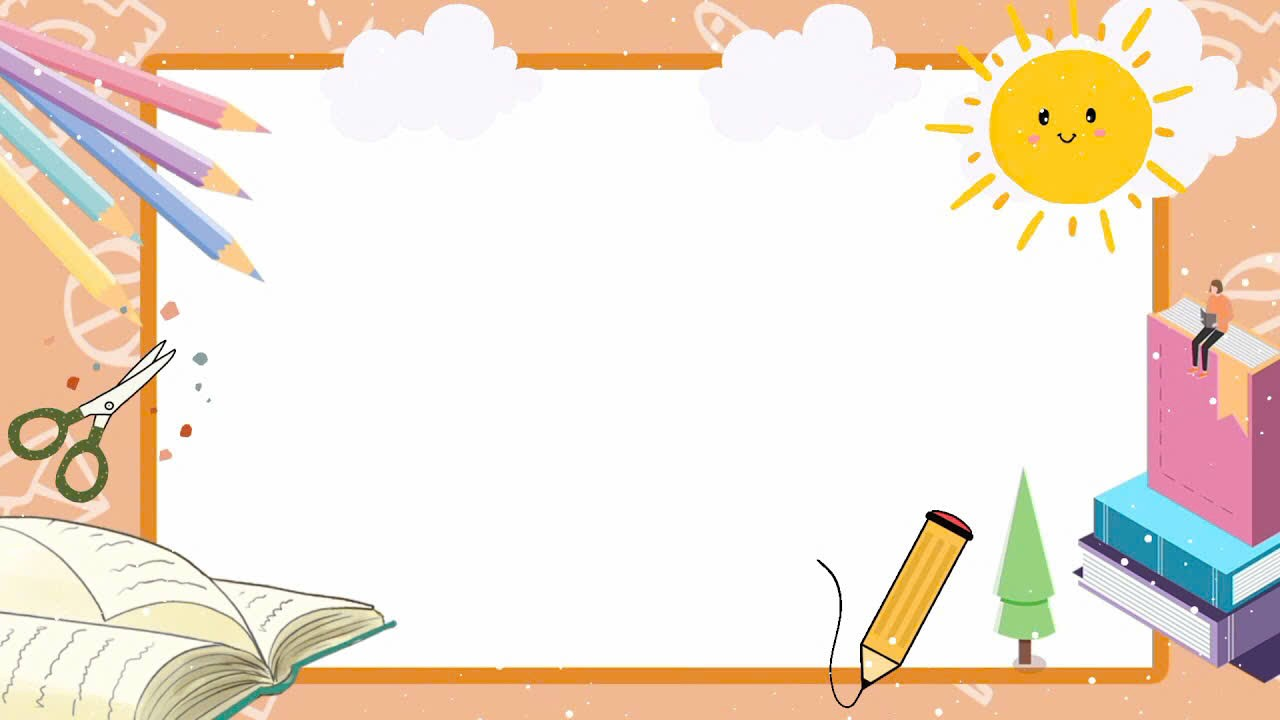 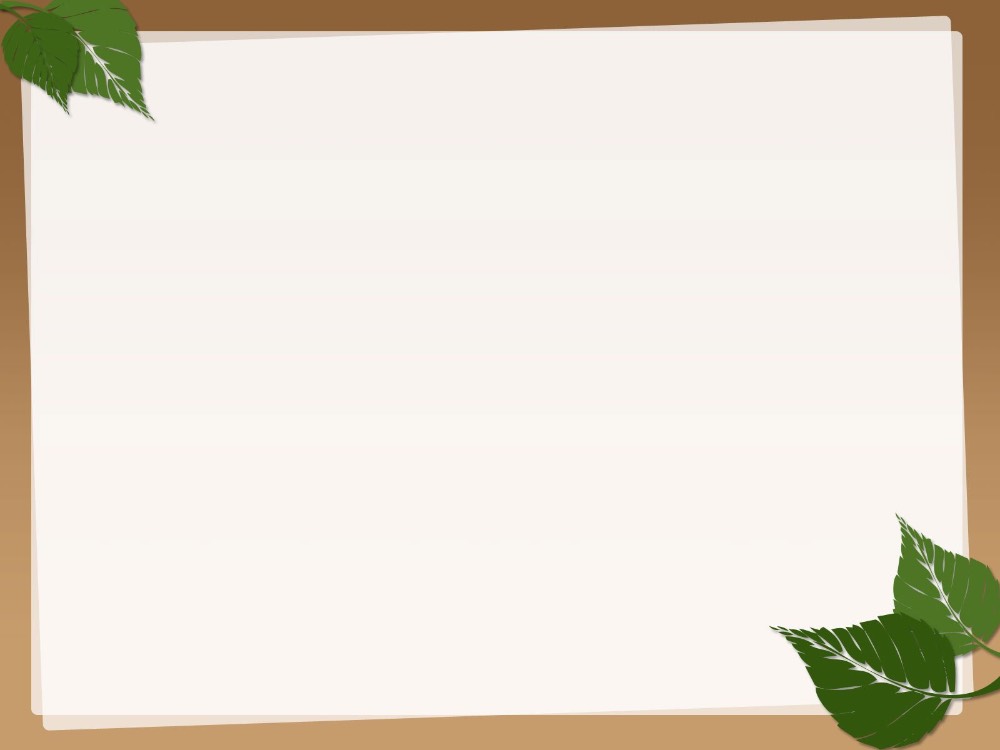 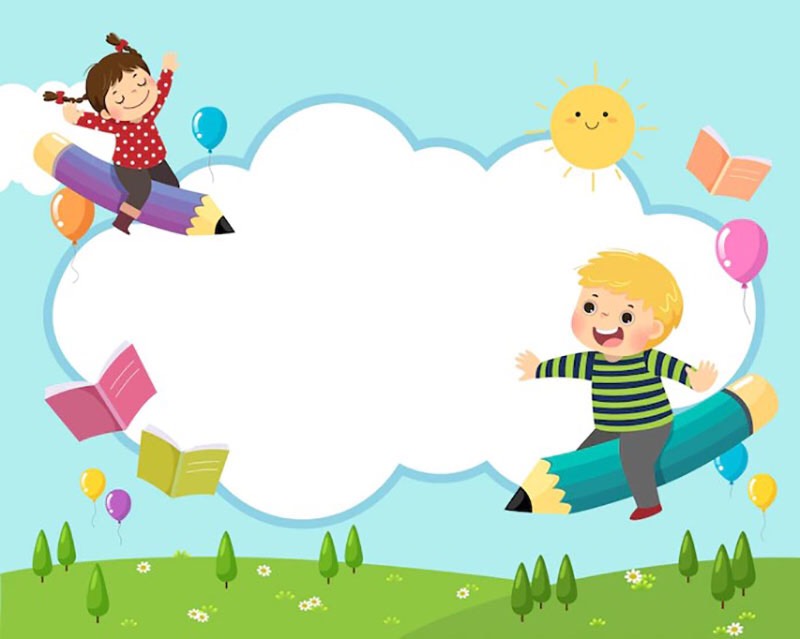 Nhận biết hình tròn
Nhận biết đồ chơi 
có màu đỏ
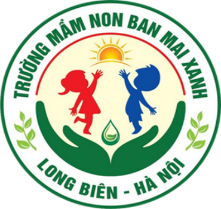 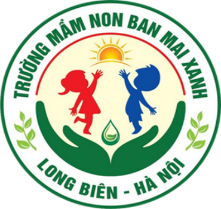 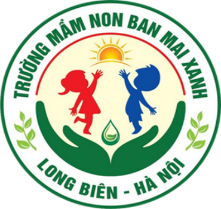 Màu đỏ
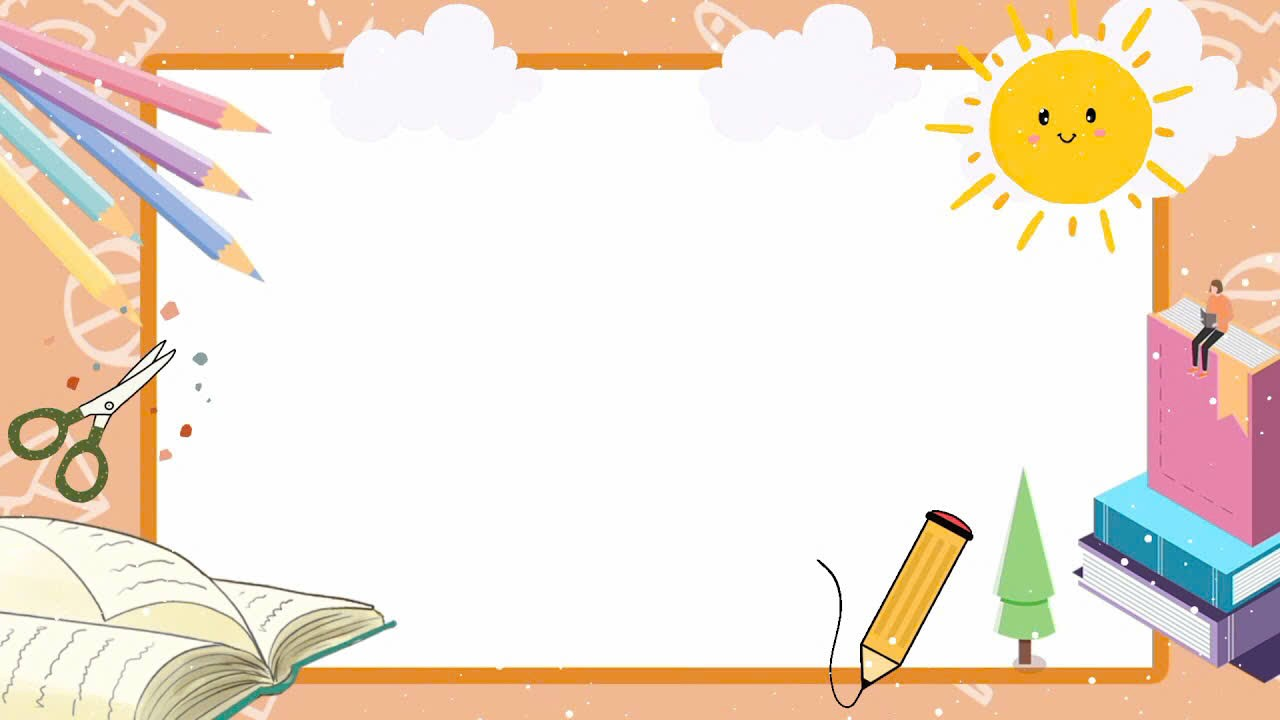 Trò chơi: 
    “Chọn quà sinh nhật cho búp bê”
Trò chơi 1: “Tìm đúng hình”
Cách chơi:  * TC1: “Tìm đúng hình” Trong rổ của các con cô đã chuẩn bị hai hình tròn 2 màu khác nhau khi cô gọi đến tên hình tròn màu nào các con hãy chọn giơ hình đó lên và gọi tên hình thật to nhé.
+ Tìm cho cô hình tròn màu đỏ, trẻ nói “Hình tròn màu đỏ”
+ Tìm cho cô hình tròn màu xanh, trẻ nói “Hình tròn màu xanh”
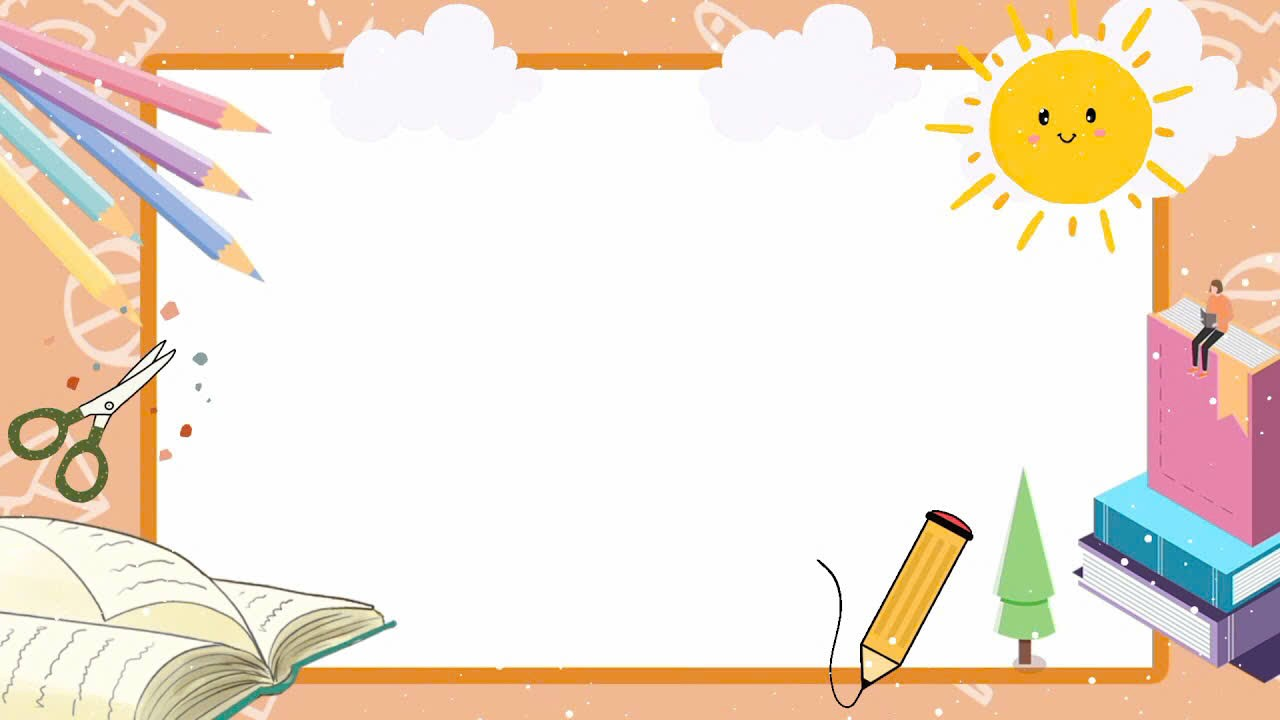 Trò chơi: 
    “Chọn quà sinh nhật cho búp bê”
Trò chơi 2:“ Bóng tròn to”
- Cách chơi: Các con cầm tay nhau thành vòng tròn vừa đi vừa hát bài bóng tròn to. Khi nào đến câu bóng tròn to thì các con sẽ dãn ra thành bóng to, khi nào hát đến câu bóng xì hơi các con đi vào trong vòng thành bóng bị xì hơi.
+ Luật chơi: Không bạn nào được bỏ tay mà phải nắm tay nhau để làm thành quả bóng. Ai không nắm tay vào tay bạn là chưa ngoan.
Kết thúc
Cô nhận xét giờ học và chuyển
 hoạt động